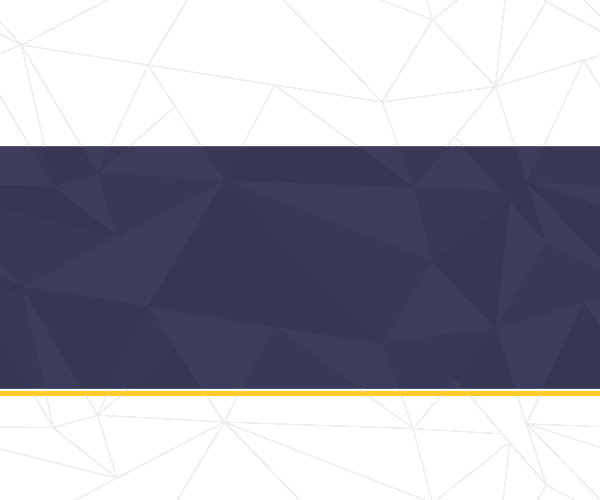 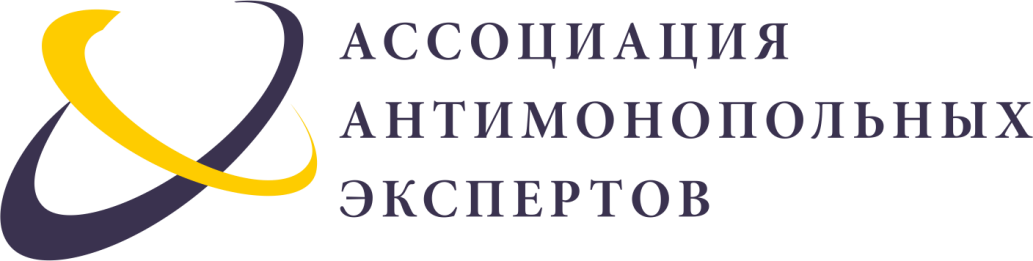 Максимова Марина

адвокат,
руководитель антимонопольной и контрактной практики Коллегии адвокатов «АртЛекс»,

член Ассоциации антимонопольных экспертов
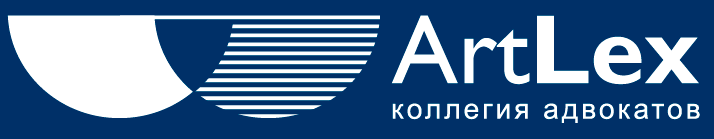 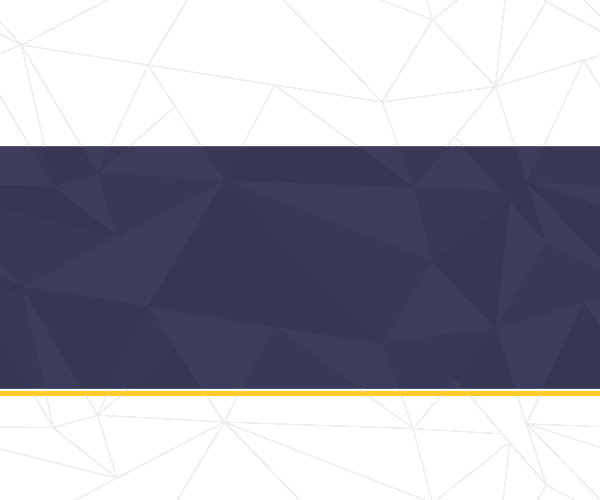 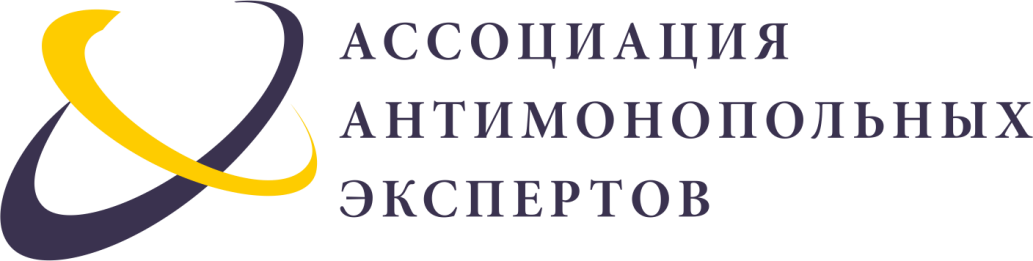 Мировое соглашение в антимонопольных спорах и контрактных спорах 

быть или не быть?
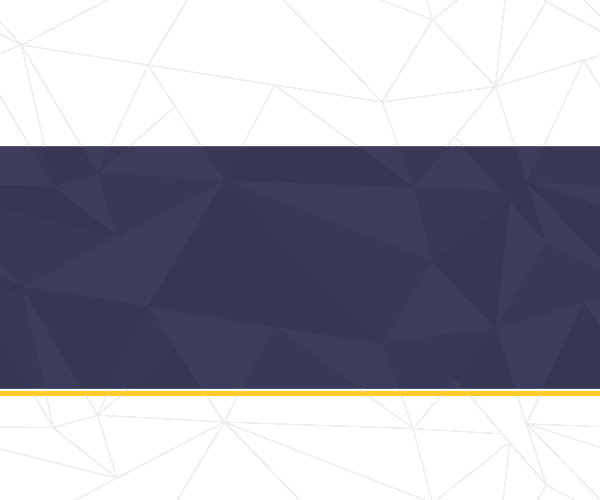 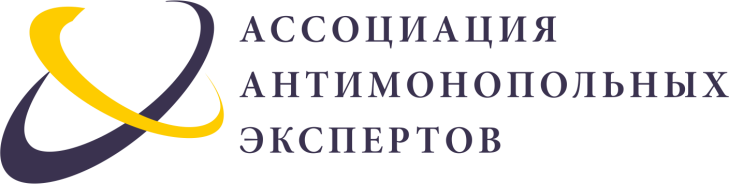 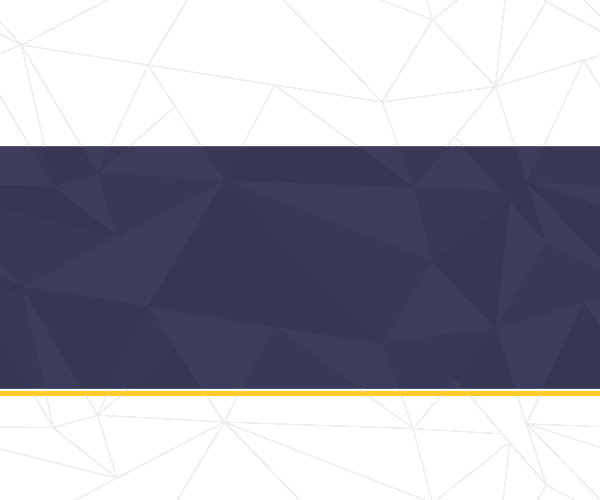 Возможные способы мирного урегулирования споров:
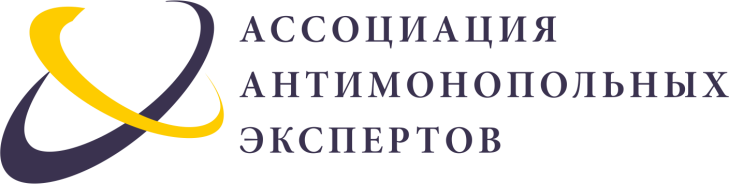 признание обстоятельств дела;
соглашение сторон по обстоятельствам дела; 
соглашение сторон, содержащее квалификацию сделки, совершенной лицом, участвующим в деле, или статуса и характера деятельности этого лица; 
частичный или полный отказ от требований;
частичное или полное признание требований вследствие достижения сторонами соглашения в оценке обстоятельств в целом или в их отдельных частях.
© Ассоциация антимонопольных экспертов
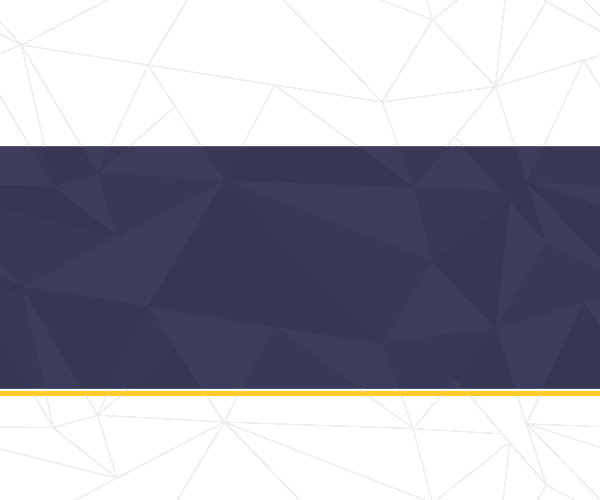 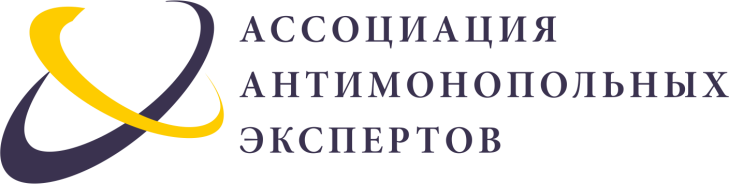 © Ассоциация антимонопольных экспертов
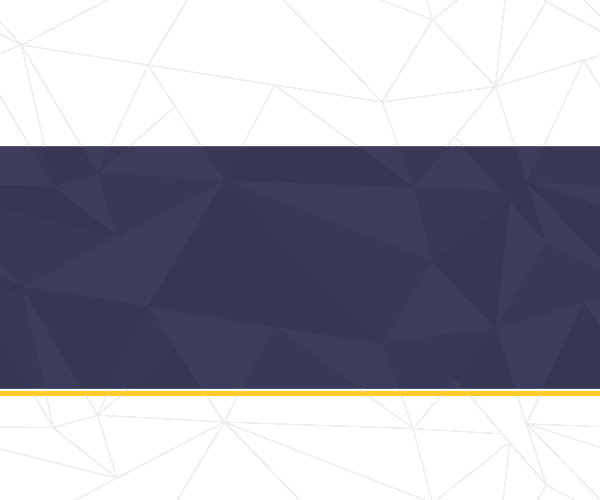 Специфика предмета мирового соглашения в сфере публичных отношений:
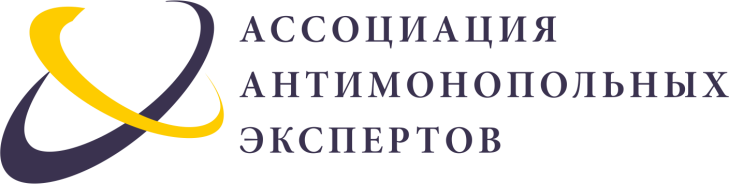 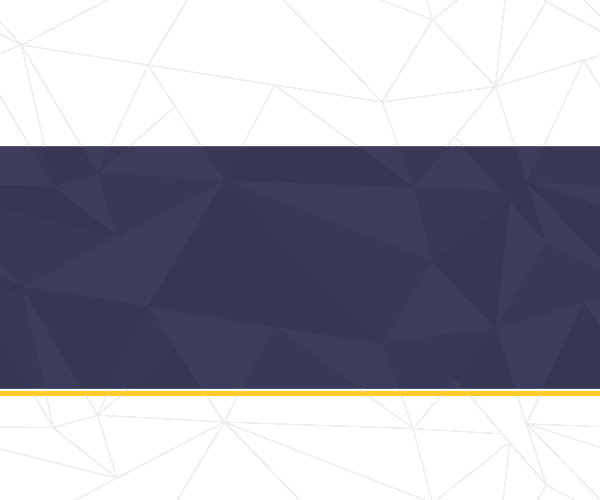 Мировое соглашение в антимонопольных спорах 
(*с участием антимонопольного органа)
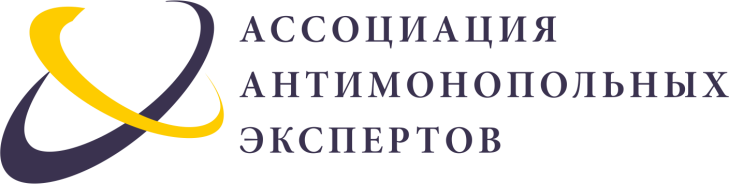 Категории споров:
оспаривание вынесенных по существу решений и предписаний антимонопольного органа о признании по любым видам правонарушений;
оспаривание иных решений, действий (бездействий) антимонопольного органа, за исключением пункта 1;
споры по искам антимонопольного органа;
споры по вопросам согласования сделок с антимонопольным органом; 
жалобы на постановления о привлечении к административной ответственности за антимонопольные правонарушения;
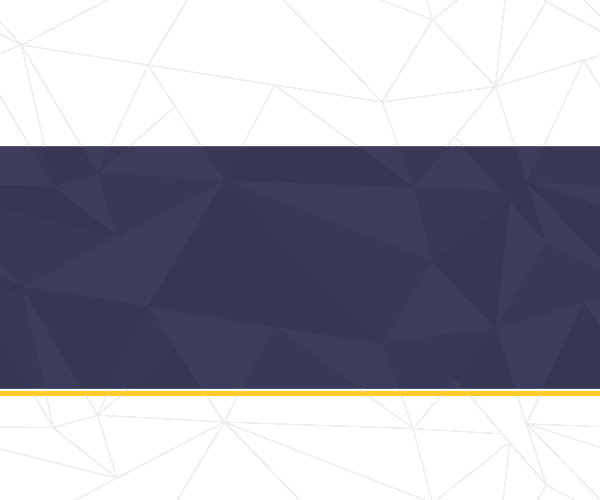 Содержание мировых соглашений 
в антимонопольных спорах
(*на основе анализа практики)
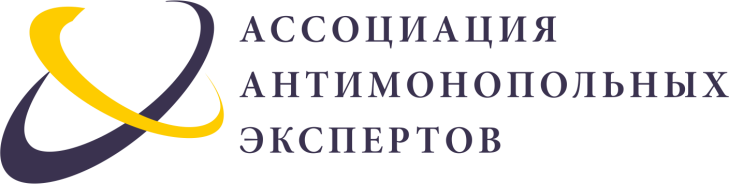 об отказе от совершения действий, нарушающих требования антимонопольного законодательства;
о принятии на себя хозяйствующим субъектом конкретных обязательств, например, по устранению нарушения и/или по предотвращению новых нарушений антимонопольного законодательства;
о признании антимонопольным органом факта добровольного прекращения нарушения законодательства и устранения его последствий; 
о принятии на себя антимонопольным органом конкретных обязательств, напр., по направлению в течение определенного срока документов для исключения субъекта из Реестра недобросовестных поставщиков ;
о возможности компании проводить проверки своих действующих и потенциальных контрагентов на предмет соблюдения антикоррупционного законодательства без нарушения антимонопольного законодательства;
о снижении штрафных санкций до минимального размера, предусмотренного санкцией соответствующей статьи КоАП РФ;
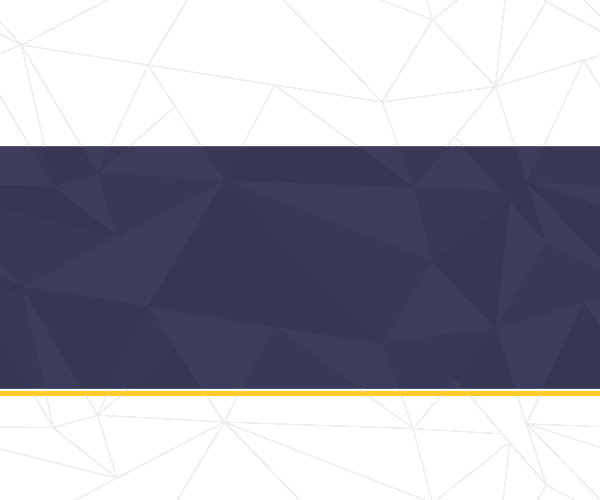 Содержание мировых соглашений 
в антимонопольных спорах
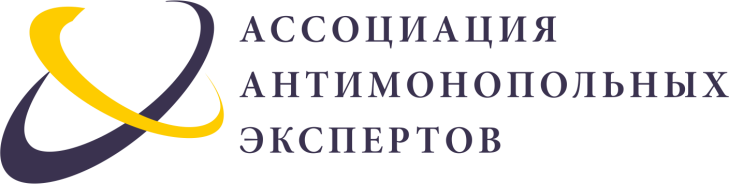 о возможности не исполнять отдельные пункты резолютивной части решения антимонопольного органа;
об утрате силы решения комиссии антимонопольного органа;
о порядке и сроках перечисления в федеральный бюджет дохода, полученного в результате совершения антимонопольного правонарушения; 
об отказе сторон от любых взаимных претензий, связанных с результатами контрольных мероприятий, проведенных ранее антимонопольными органами по данному делу;
о признании лицом вины в антимонопольных правонарушениях, при этом:
	- принимается и частичное признание вины (согласие с отдельными пунктами резолютивной части решения антимонопольного органа).
	- в соглашении могут быть предусмотрены оговорки о пределах такого признания, например, об ограничении его только определенным товарными рынками;
 	- соглашение может содержать условие о нераспространении признания на отношения об убытках, вытекающих из антимонопольного правонарушения;
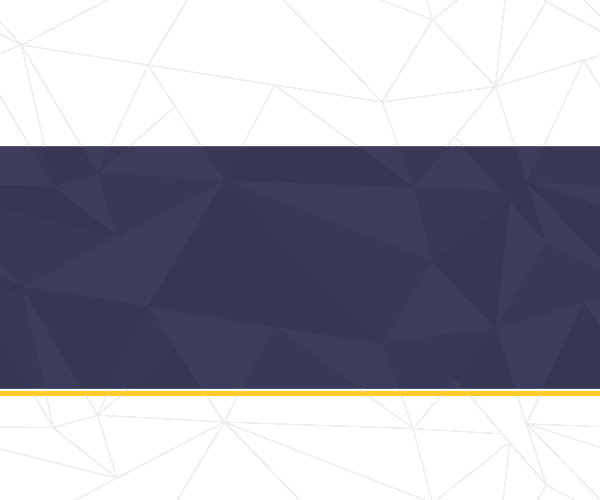 Мировое соглашение в контрактных спорах 
(*с участием государственного и муниципального заказчика)
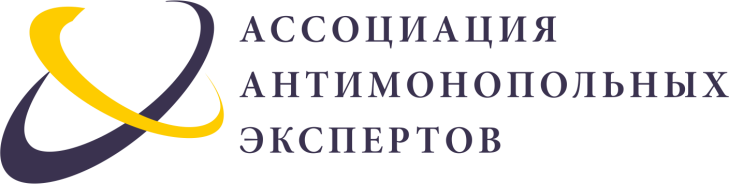 Категории споров:
споры о допуске или не допуске на закупки, а также об оспаривании положения документации о закупке*;
споры на стадии заключения контракта*;
споры в рамках исполнения контракта, в том числе о взыскании денежных средств;
споры по вопросам изменения или прекращения контракта, в том числе его одностороннего расторжения в судебном или внесудебном порядке, включения в реестр недобросовестных поставщиков*;
	
	*антимонопольный орган может являться участником согласительных процедур - по ряду споров первой, второй и четвертой категории дел.
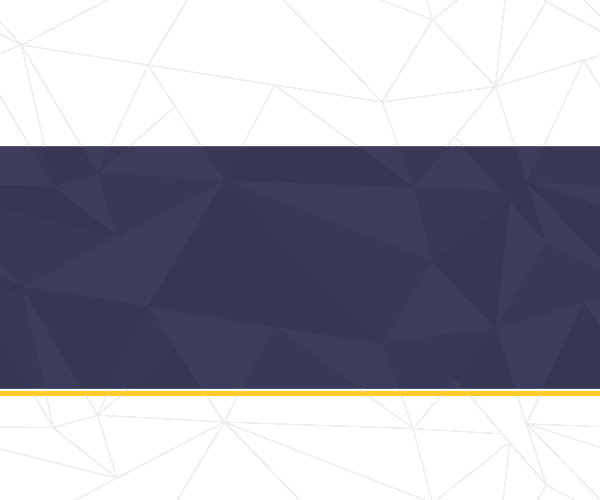 Содержание мировых соглашений 
в контрактных спорах
(*на основе анализа практики)
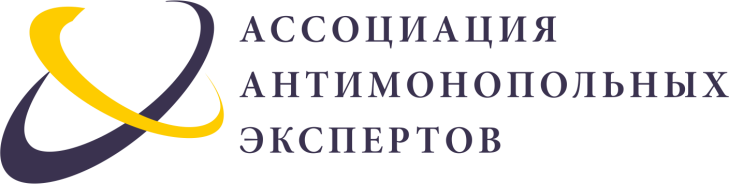 согласие заказчика с обоснованными и доказанными доводами о необходимости внесения изменений в документацию о закупке и продления срока подачи заявок;
об установлении сроков (графика) уплаты неустойки;
о признании основного долга и отказе от взыскания штрафов и пеней;
об обязании оплатить выполненные работы или услуги;
об обязании стороны выполнить конкретные действия (н-р, предоставить документы для оплаты фактически оказанных услуг); 
об обязании не обращаться в суд с требованиями о взыскании убытков, неустойки, а также о взыскании денежных средств по иным основаниям, если эти требования напрямую или косвенно связаны с исполнением и расторжением контракта;
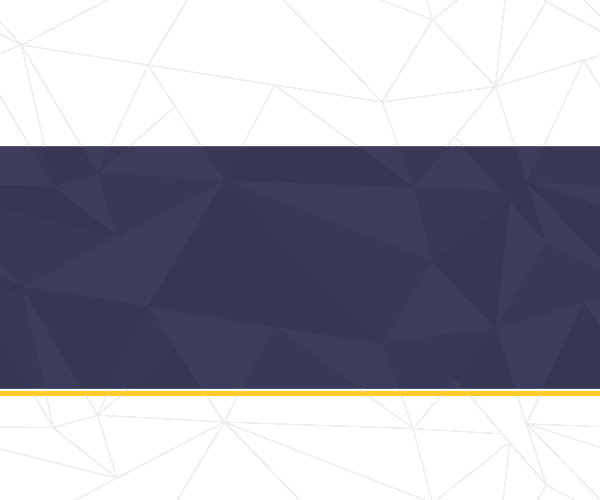 Содержание мировых соглашений 
в контрактных спорах
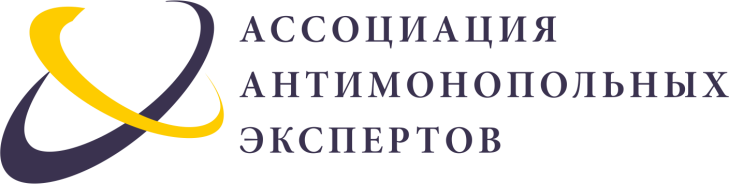 об обязании отозвать из контрольно-надзорных органов ранее поданные жалобы по вопросам исполнения контракта; 
об обязании отменить решение об   одностороннем отказе от исполнения контракта в том числе удалить информацию об одностороннем отказе из ЕИС.
о согласовании расторжения государственного контракта с даты подписания мирового соглашения;
об отзыве ранее поданного в Управление антимонопольной службы заявление о включении в реестр недобросовестных поставщиков;
о признании заказчиком обоснованными претензии исполнителя о нарушении конкретных условий контракта
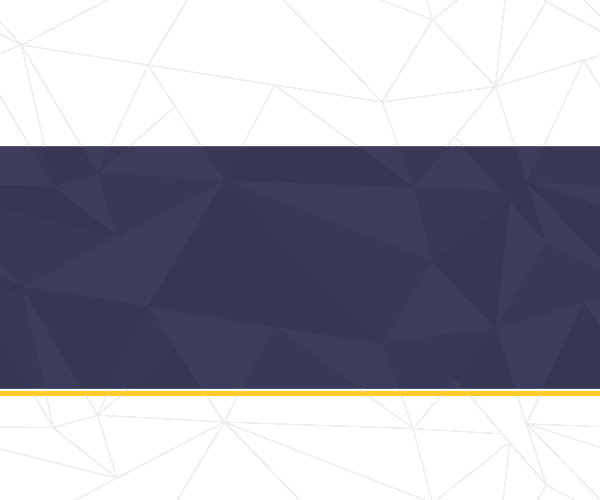 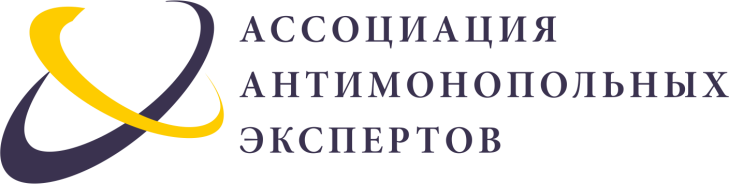 Нужно ответить на вопрос: Что можно допускать в условия мирового соглашения, а что нельзя? Какой закон может быть нарушен при его заключении кроме АПК РФ, 44-ФЗ, 135-ФЗ?
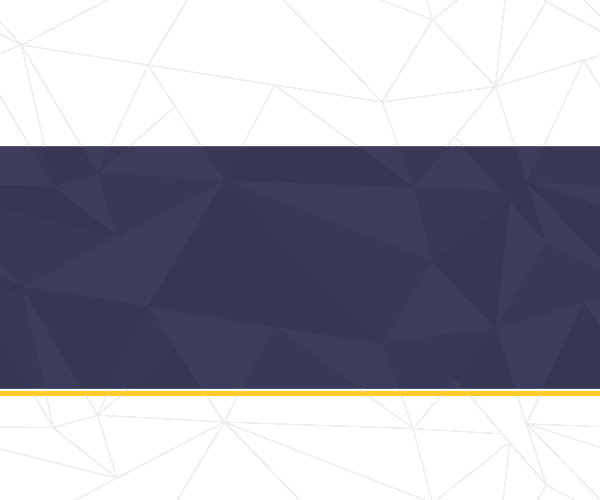 «Ограничители» антимонопольного законодательства
Статья 17 Закона № 135-ФЗ. Антимонопольные требования к торгам, запросу котировок цен на товары, запросу предложений
		1. При проведении торгов, запроса котировок цен на товары (далее - запрос котировок), запроса предложений запрещаются действия, которые приводят или могут привести к недопущению, ограничению или устранению конкуренции, в том числе:
		1) координация организаторами торгов, запроса котировок, запроса предложений или заказчиками деятельности их участников, а также заключение соглашений между организаторами торгов и (или) заказчиками с участниками этих торгов, если такие соглашения имеют своей целью либо приводят или могут привести к ограничению конкуренции и (или) созданию преимущественных условий для каких-либо участников, если иное не предусмотрено законодательством Российской Федерации;
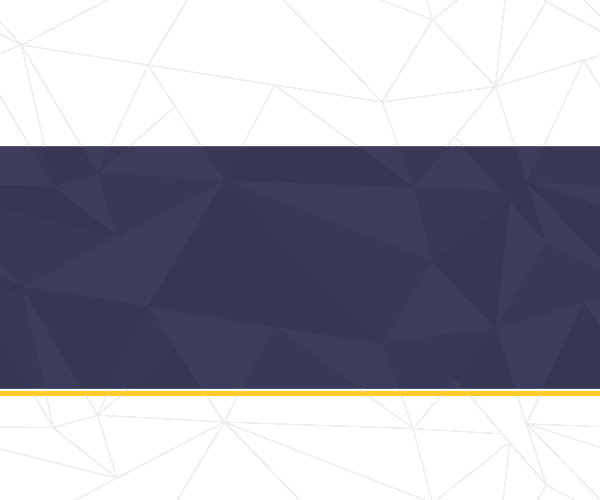 «Ограничители» контрактного законодательства
Статья 2 части 1 Закона № 44-ФЗ. 
императивное применение норм специального закона в сочетании с гражданским законодательством;

Статья 6 Закона № 44-ФЗ. Принципы контрактной системы в сфере закупов:
открытость и прозрачность информации о контрактной системе в сфере закупок, в частности, обязательности размещения в ЕИС полной и достоверной необходимой о закупке, заключаемом контракте, о ходе его исполнения и прекращения обязательств по нему. 
обеспечение конкуренции, в частности, создание равных условий для обеспечения конкуренции между участниками закупок.
КЕЙС 1. «Про пределы полномочий на отмену решений публичного лица…»
Определение Верховного суда РФ от 22.05.2018г. № А50-30072/2017

Фабула: Подан иск о признании недействительным одностороннего отказа Заказчика от исполнения контракта. Суд утверждает мировое соглашение. Жалобу подает Управление антимонопольной службы. 
Результат: Мировое соглашение признано недействительным. Условия соглашения противоречат Закону № 44-ФЗ и нарушают публичные права и законные интересы в сфере удовлетворения муниципальной нужды. 
Решение заказчика об одностороннем отказе от исполнения контракта вступает в силу и контракт считается расторгнутым через десять дней с даты надлежащего уведомления об этом исполнителя (ч. 13 ст. 95 44-ФЗ). Положения Закона № 44-ФЗ не только исключают возможность для заказчика по своей инициативе или по соглашению с подрядчиком отменить свое вступившее в силу решение об одностороннем отказе и признать его расторгнутым по соглашению сторон, но также предписывают заказчику определенный вариант последующего поведения.

Интересно(!) Нарушение права антимонопольный орган обосновывал следующим. Вынесенное им на законных основаниях решение о включении общества в РНП было обжаловано истцом в арбитражный суд в рамках другого дела, но со ссылкой на обжалуемый судебный акт об утверждении мирового соглашения по настоящему делу.
КЕЙС 2. «Про договоренность об оплате работ вне контракта…»
Постановление АС УО от 02.03.2017 № А76-24649/2015 и др. акты

Фабула: Заключение мировых соглашений по делам о взыскании оплаты за дополнительные работы по контракту, обосновывая их выполнение различными обстоятельствами.

Результат: По мнению некоторых судов, заключение таких мировых соглашений противоречит нормам контрактной системы, поскольку выполнение работ без государственного контракта и соответственно взыскание платы за фактически оказанные услуги при отсутствии государственного контракта, по сути, дезавуирует применение Закона № 44-ФЗ, поскольку открывает возможность для недобросовестных исполнителей услуг и государственных (муниципальных) заказчиков приобретать незаконные имущественные выгоды в обход Закона № 44-ФЗ, в то время как никто не вправе извлекать преимущества из своего незаконного поведения.

Прецедентные дела, на которых основана такая позиция:
Постановление Президиума ВАС РФ от 04.06.2013 № 37/13 по делу № А23-584/2011
Постановление Президиума ВАС РФ от 28.05.2013 № 18045/12 по делу № А40-37822/12
КЕЙС 3. «О продлении срока действия контракта…»
Решение АС Волгоградской области от18.09.2018г. № А12-23245/18

Фабула: Исполнитель по контракту на выполнение работ обратился с иском о продления срока его действия, мотивируя свои требования нормами ст. 450, 451 и 452 ГК РФ, а также существенным изменением обстоятельств исполнения контракта, низкой строительной готовностью передаваемых заказчиком помещений для проведения строительно-монтажных работ.

Результат: Суд отказал в утверждении мирового соглашения, указывая что условие мирового соглашения о продлении срока действия государственного контракта прямо противоречит положениям статьи 95 Закона №44-ФЗ, а сущность мирового соглашения не сводится только к прекращению дела.
В пункте 9 Обзора практики Верховного суда РФ года, утв. в 2017 году указано, что стороны не вправе дополнительным соглашением изменять сроки выполнения работ по государственному (муниципальному) контракту, если иное не установлено законом и заключенным в соответствии с ним контрактом.
Президиум ВС РФ также обозначил ключевые мотивы такого запрета. Сохранение условий государственных и муниципальных контрактов в том виде, в котором они были изложены в извещении о проведении открытого аукциона в электронной форме и в документации об аукционе и исполнение контракта на условиях, указанных в документации, направлены
 -  на обеспечение равенства участников размещения заказов, 
 - создание условий для свободной конкуренции, 
 - обеспечение в связи с этим эффективного использования средств бюджетов и внебюджетных источников финансирования, 
 - на предотвращение коррупции и других злоупотреблений в сфере размещения заказов,
 - исключение случаев обхода закона - искусственного ограничения конкуренции при проведении аукциона и последующего создания для его победителя более выгодных условий исполнения контракта.
© Ассоциация антимонопольных экспертов
КЕЙС 4. «Об отказе от взыскании неустойки…»
 Определение Арбитражного суда Чеченской Республики по делу № А77-93/2018 от 11.10.2018 , Определение Арбитражного суда Ростовской области по делу № А53-29120/18 от 12.10.2018 г.

Фабула: Заказчик обратилось с иском к Исполнителю по контракту о взыскании неустойки.
Результат:
Суды утверждали мировое соглашение на следующих условиях: 
Исполнитель признает часть неисполнения обязательств (неустойки в части) в определенной сумме, истец же отказывается от исковых требований о взыскании с Исполнителя иных видов денежных санкций:
 - пени за просрочку исполнения обязательства по государственному контракту; 
штрафа за неисполнение существенных условий государственного контракта; 
государственной пошлины, иных расходов;
© Ассоциация антимонопольных экспертов
КЕЙС 4.1. 	
Определение Арбитражного суда Ростовской области по делу № А53-4998/18 от 23.04.2018 г.
Суть спора: Исполнитель обратился в суд с иском к муниципальному заказчику о взыскании убытков и  судебных расходов на оплату услуг представителя.
Итог: ходатайство сторон об утверждении мирового соглашения судом отклонено.
В материалах дела имеется письмо администрации, свидетельствующее об отсутствии у бюджета сельского поселения финансовых средств на реализацию администрацией мер по компенсации убытков, причиненных хозяйствующим субъектам в рамках исполнения ею своих полномочий. 
Суд, сославшись на позицию Конституционного Суда Российской Федерации, выраженной в Постановлениях от 17.06.2004 № 12-П и от 15.05.2006 № 5-П, о консолидированности бюджетов различных уровней и правовых последствия в случае недостаточности собственных средств местных бюджетов, указал что в случае исполнения судебного акта будут затронуты права иного уровня бюджета. На основании изложенное, поскольку мировое соглашение затрагивает права и интересы третьих лиц, в удовлетворении ходатайства сторон об утверждении мирового соглашения следует отказать.
© Ассоциация антимонопольных экспертов
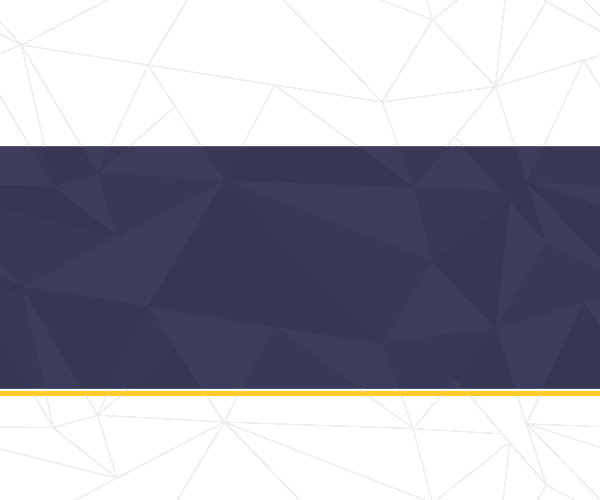 Полномочия публичного субъекта при заключении мировых соглашений
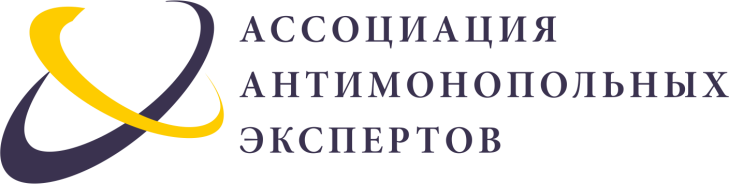 VS
Дискреция
Ограничение  полномочий
Право, возможность действовать по своему усмотрению.
Возможность осуществления полномочий, которые хотя и не указаны в прямой форме соответствующими правовыми нормами, но и не запрещены ими.
Свобода усмотрения 
при заключении мирового
VS
Правовые границы волеизъявления
Дискреция – это не произвол. Это право принимать разумные решения, сообразуясь с конкретными обстоятельствами
© Ассоциация антимонопольных экспертов
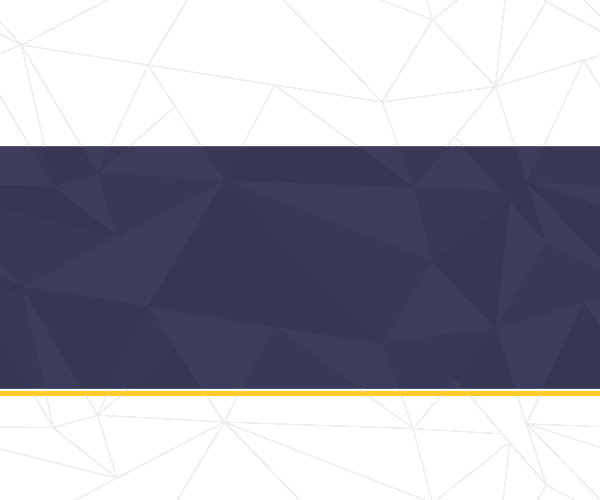 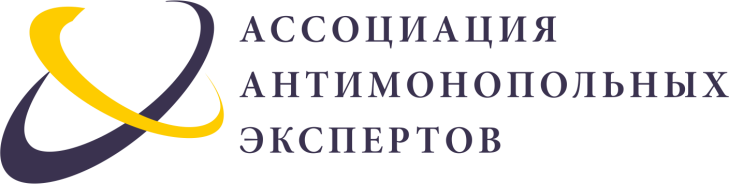 Что нужно для успешного применения мировых процедур в контрактных и антимонопольных спорах?

Издание отдельного Обзора судебной практики Верховного суда РФ по вопросу примирения сторон в антимонопольных и контрактных спорах с акцентом на вопросы об объеме правомочий и статусе сторон примирительных процедур, возможных и наоборот запретных условиях мировых соглашений в рамках каждой из приведенных категорий споров с учетом их специфики;
Закрепление (законодательно? понятийно?) постулата, что вопрос обоснованности ограничения конкуренции и наличие нарушения норм и принципов того или иного закона – это прерогатива усмотрения суда на в рамках каждого конкретного дела, и разумная дискреция публичного субъекта в данной категории споров – это не нарушение;
© Ассоциация антимонопольных экспертов
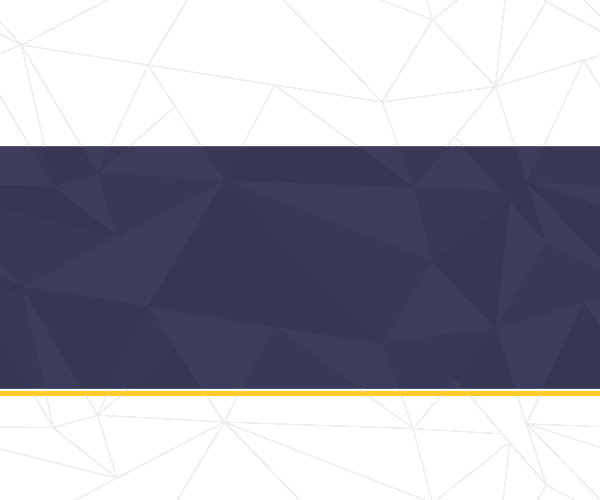 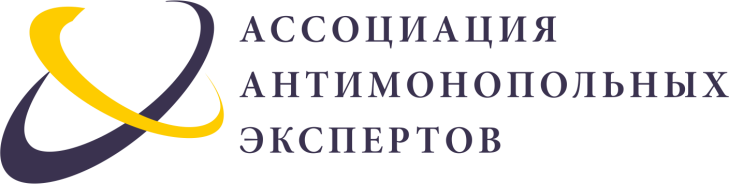 «Неправильно выносить решения или давать ответ на основании какой-либо частицы закона, без рассмотрения закона в целом»

«Не могут все отдельные случаи быть предусмотрены законом или сенатусконсультом. Но когда в каком-либо случае смысл их ясен, то осуществляющий юрисдикцию может применить их к сходным (обстоятельствам) и сообразно с этим вынести решение»

Юлиан, римский юрист II в. н. э. Титул III О законах, сенатусконсультах и долговременном обычае
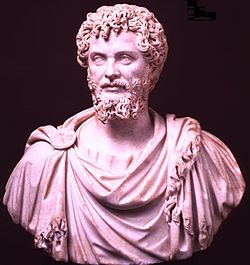 © Ассоциация антимонопольных экспертов
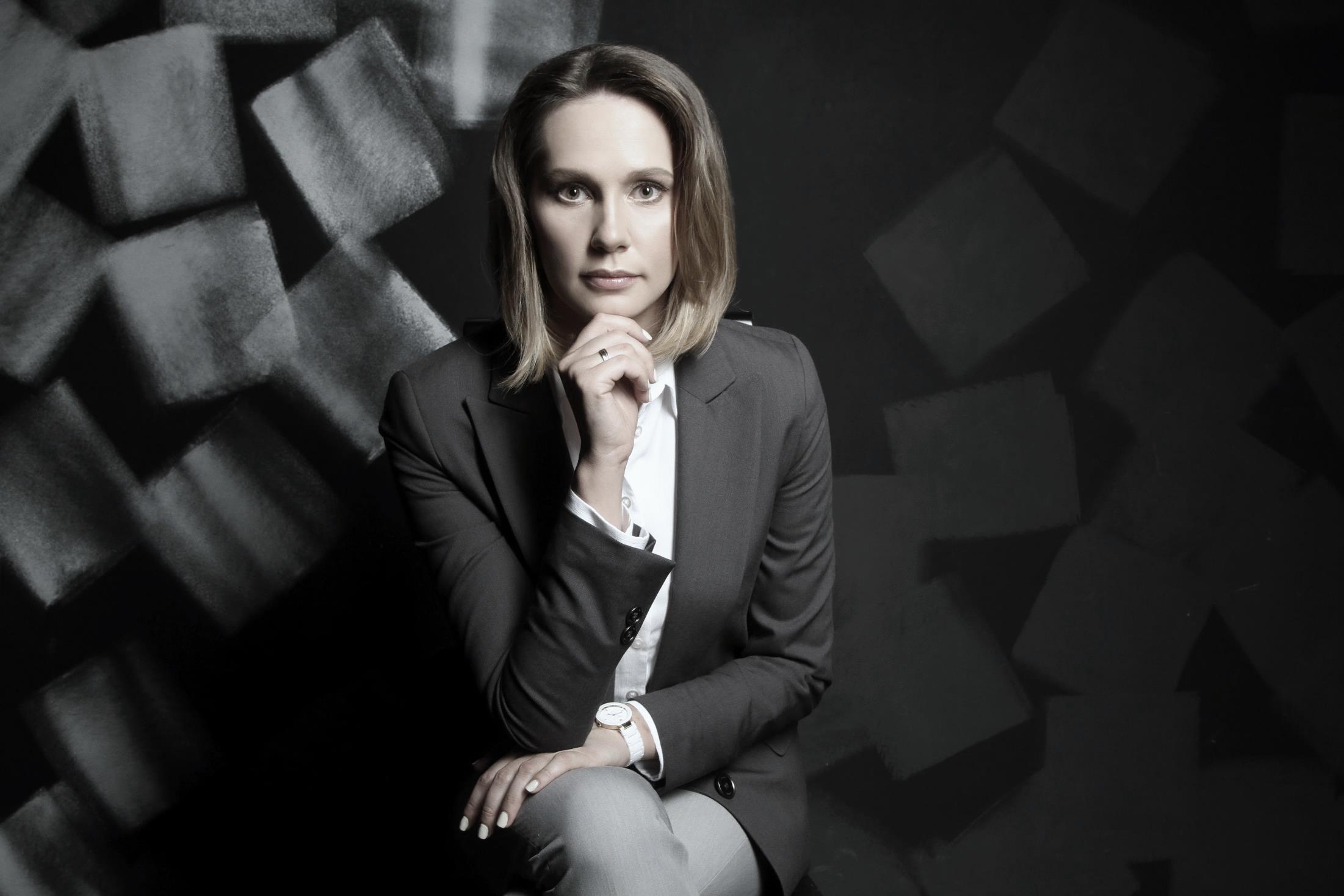 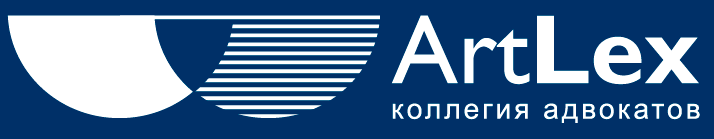 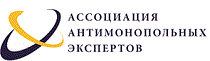 Спасибо за внимание!
Ассоциация антимонопольных экспертов
competitionsupport@competitionsupport.com
www.competitionsupport.com  maksimova.lex@mail.ru
8 917 780 44 60